I'm watching TV.
Section A  第2课时
WWW.PPT818.COM
Jenny: Hello? This is Jenny.
Laura: Hi, Jenny. It's Laura here.
Jenny: Oh, hi, Laura. What are you doing?
Laura: Not much. I'm just washing my clothes. What about you?
Jenny: I'm watching TV. Do you want to join me for dinner? 
           My parents aren't at home. We can eat out.
Laura: Yeah. I'd love to.
Jenny: Let's meet at my home first. Come at half past six.
Laura: OK. See you then.
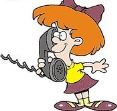 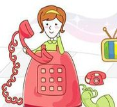 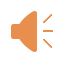 Jenny: Hello? This is Jenny.
Laura: Hi, Jenny. It's Laura here.
Jenny: Oh, hi, Laura. What are you doing?
Laura: Not much. I'm just washing my clothes. What about you?
Jenny: I'm watching TV. Do you want to join me for dinner? 
           My parents aren't at home. We can eat out.
Laura: Yeah. I'd love to.
Jenny: Let's meet at my home first. Come at half past six.
Laura: OK. See you then.
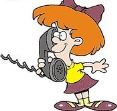 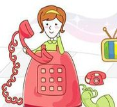 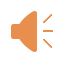 现在进行时：
表示现在正在进行或发生的动作，也表示当前一段时间内的活动或现阶段正在进行的动作。
What are you doing?
I'm just washing my clothes.
I'm watching TV.
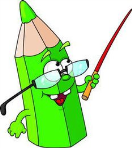 构成：be (am / is / are) + doing
动词-ing形式的构成：
1. 一般情况，直接加-ing。(go-going, ask-asking)
2. 以不发音的字母e结尾的动词，去e加-ing。
(write-writing, make-making, take-taking)
3. 以重读闭音节结尾的动词，末尾只有一个辅音字母，应双写这一辅音字母，再加-ing。
(get-getting, sit-sitting, run-running, put-putting)
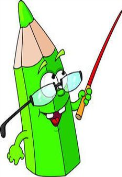 例句：
肯定句：He is working.
否定句：He isn't working. 
一般疑问句：Is he working?
回答：Yes, he is. / No, he isn't.
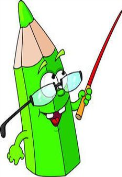 be后加not
be提到句首
完成句子
1. I _____________ TV now.
现在我正在看电视。
2. ______ your sister _______ her homework?
你的妹妹正在做作业吗？
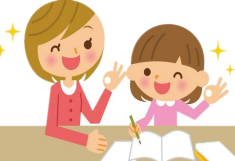 am watching
Is                         doing
单项选择
(    )1. Look! Kate ______ news on TV.    
          A. is watching            B. watches              C. watching
(    )2. Don’t talk. I’m ______.     
          A. speak                      B. speaking            C. to speak
A
B
现在进行时：
   1. 含义：表示现在正在进行或发生的动作，也表示当前一段   
                   时间内的活动或现阶段正在进行的动作。
   2. 构成：be (am / is / are) + doing
   3. 动词-ing形式的构成：三条规则
   4. 例句：肯定句、否定句、一般疑问句、回答。
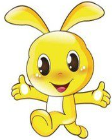